ГУ «Жодинский  территориальный центр социального обслуживания населения»
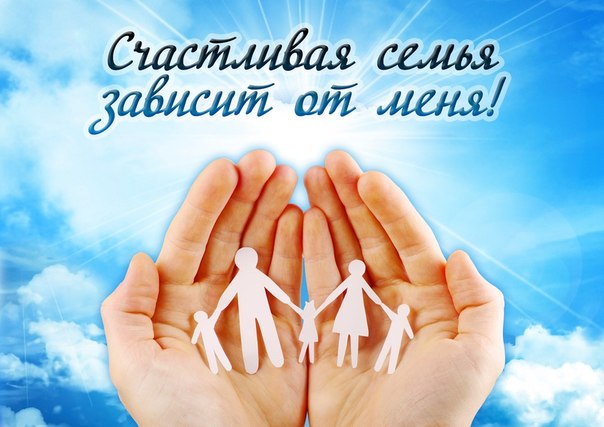 ГДЕ ЕСТЬ НАСИЛИЕ – ТАМ НЕТ СЕМЬИ!
Телефон «Доверие»   
4-86-04